Theoretical Computer ScienceChristos PapadimitriouColumbia U.
(a Cultural Anthropology of) Theoretical Computer Science
did
Have you tried 
reducing from SAT?
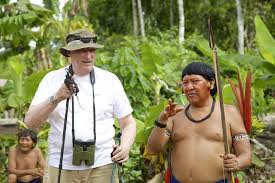 Alan M. Turing (1912 – 1954)
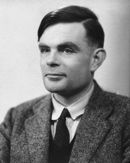 The “Turing machine”
	(1936)
He used it to answer, in the negative, a key challenge of that time: “can math be     automated?”
The Turing machine
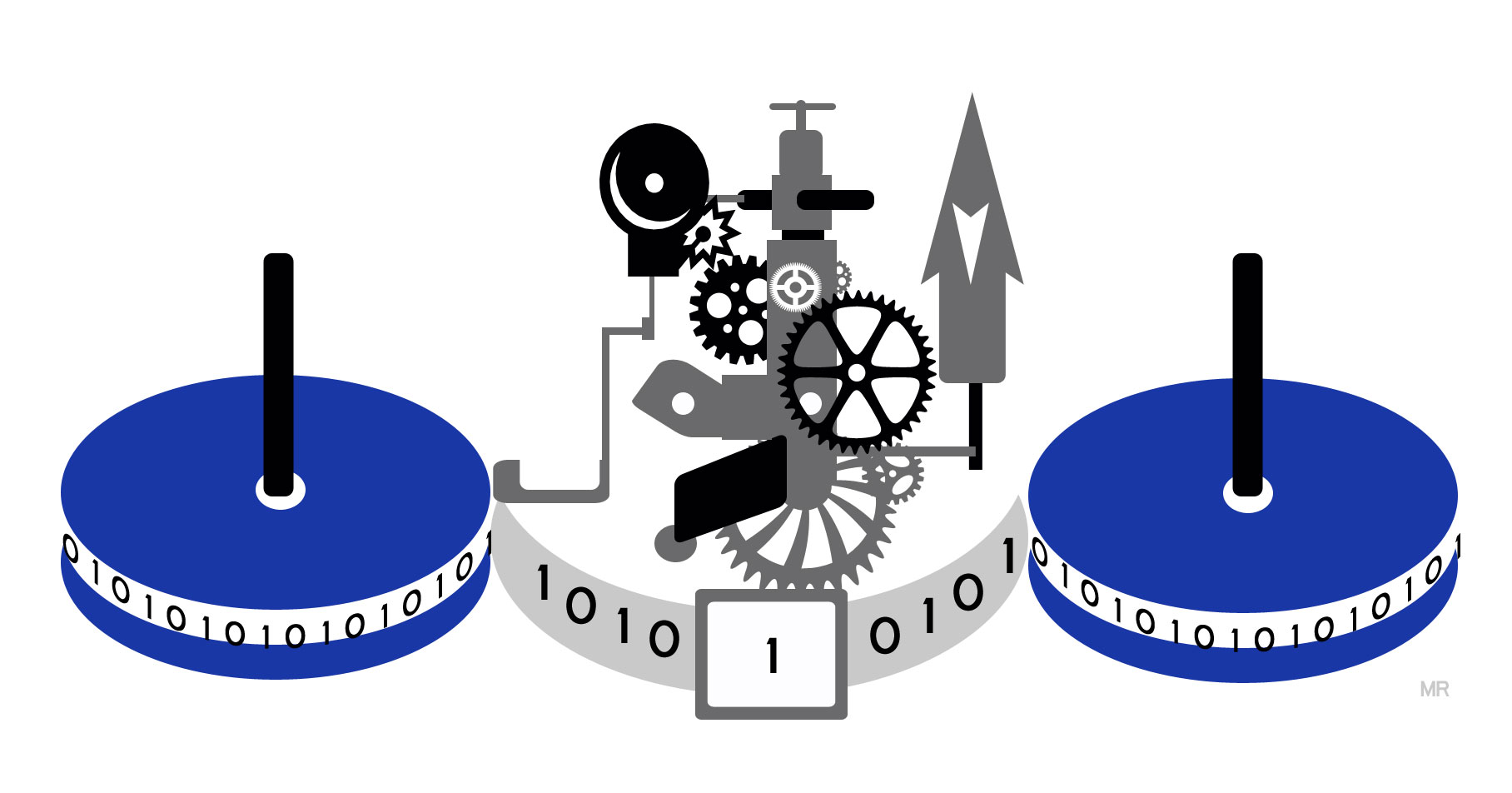 Universality,
Turing-completeness
Alan M. Turing
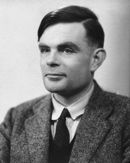 He proved that there are computational problems that are unsolvable
He also studied the Mind…
…and saved the world
The halting problem
“will program P halt 
                if started on input X?”
Can you see why it is unsolvable?

CS was born 
aware of its own limitations
(and with a sweet tooth 
for math…)
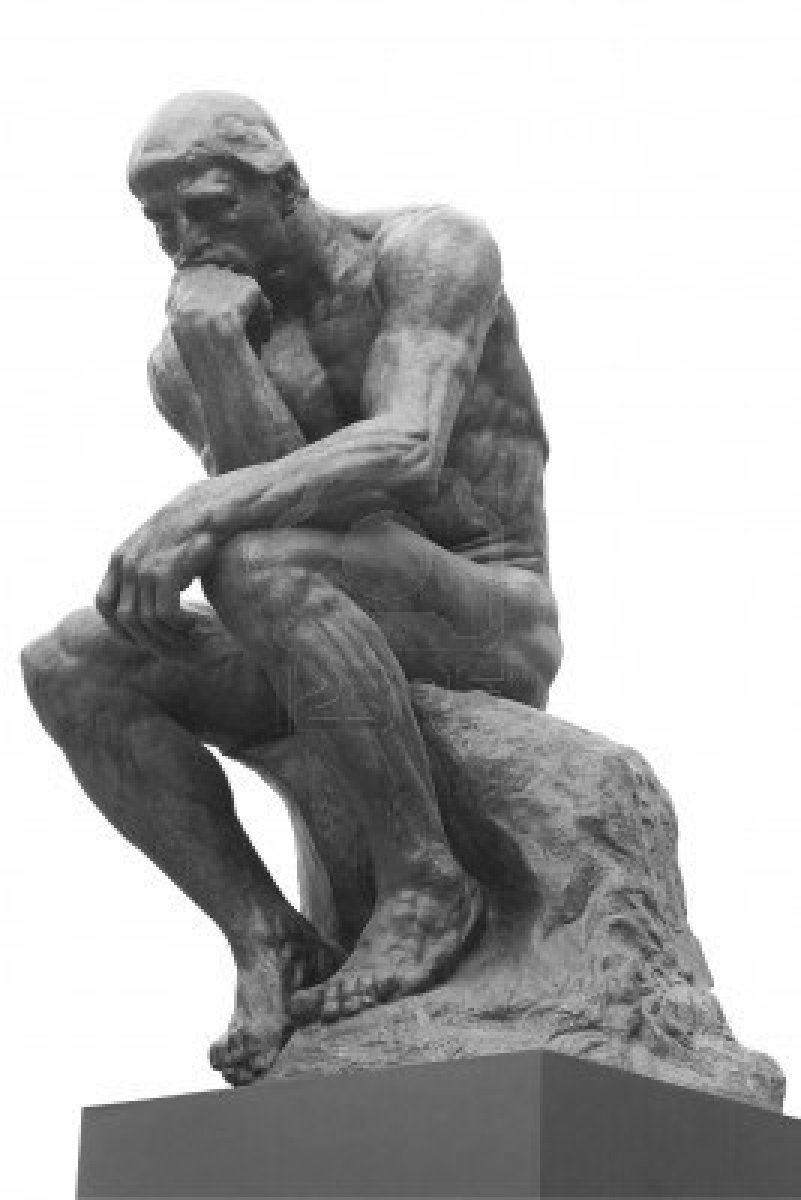 1946: Turing’s idea becomes reality
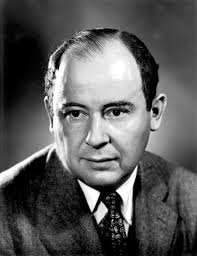 von Neumann
and the EDVAC
This Talk:
Computer Science 70 years later
Algorithms
Randomness
Complexity, P vs NP
Learning algorithms
CS and the sciences, incl. evolution
How might a computer scientist think about the Brain?
Computer Science 1946 – 2018:We’ve come a long way
Compilers              Operating systems
                                                 Databases 
                     Chips          Machine learning
Graphics              
                 Networks         
                                                Slick interfaces
   Global information environment
Moore’s law
fast algorithms
Fast algorithms(“ what CS theorists do…”)
hides constants!
Multiplying two n by n matrices takes  O(n3)   	operations 
Can it be done faster?

yes! [Strassen 1969]: O(n2.81…)
half a century and a dozen consecutive
	improvements later:  O(n2.38…)
Lower bound?   n2 log n
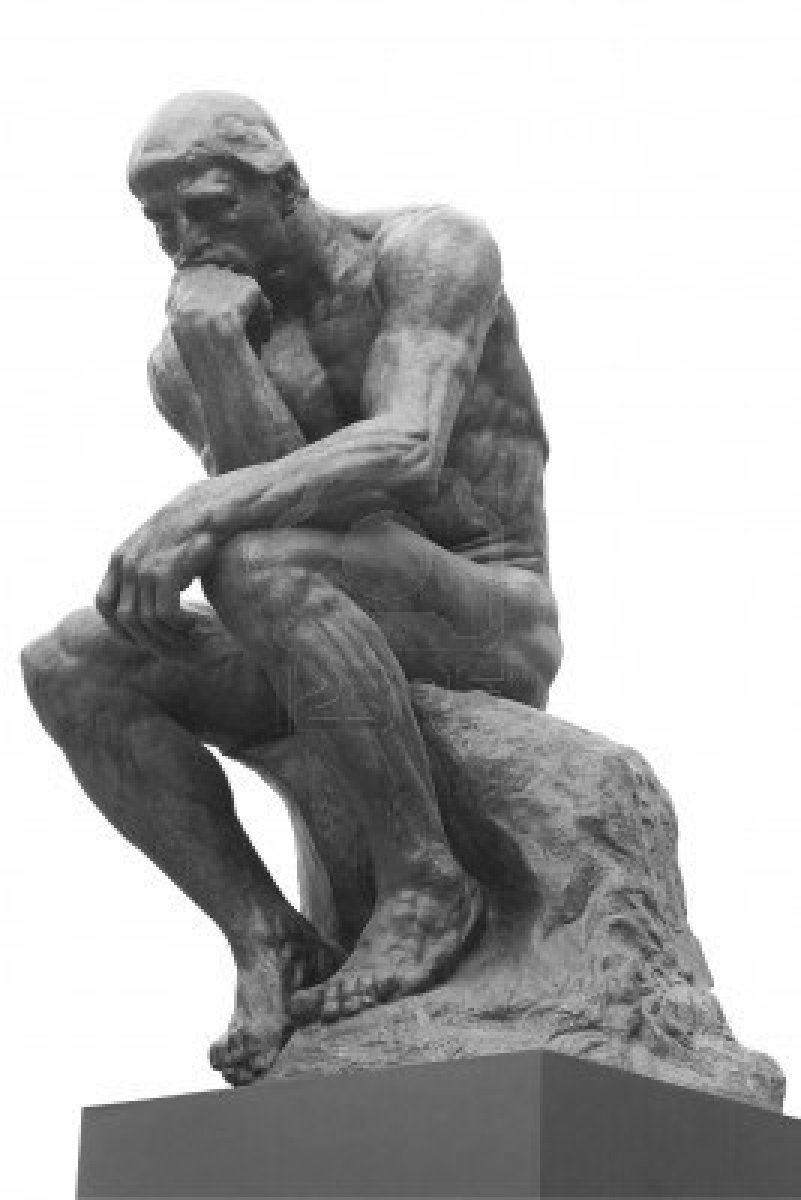 Randomness is our friend!
To test if an integer n is a prime…
…check if it violates Fermat’s little theorem
      n prime  an = a (mod n) for all a < n
Algorithm: Choose a at random
                    repeat enough times to be sure (…)

Can also be solved deterministically in O(b8) steps, where b is the number of bits [AKS 2005]
By the way, random graphs are our friends too
Erdős – Renyi Gn,p model [1959]
n points, say 2000
probability p
(independent)
say .01
Back to primality being easyHow about… factoring?
not a prime:    53809342579219227901 
  =   ????????????  X  ????????????
The best mathematicians in the world have worked on this problem for 2,500 years
The fastest known algorithm is exponential in the number of bits
Modern cryptography is based on the assumption that this problem is hard! 
We also understand complexity  -- and it is occasionally our friend too…
On the subject of Complexity:  a bunch of numbers
7641, 3753, 9053, 1856, 6545, 2908, 7132, 5417, 9867, 4036, 5643, 2656, 4500, 7618

Add them:  
	84,764
Multiply them: 
        2,209,987,765,…,772,000

Partition them into 
two equal parts?
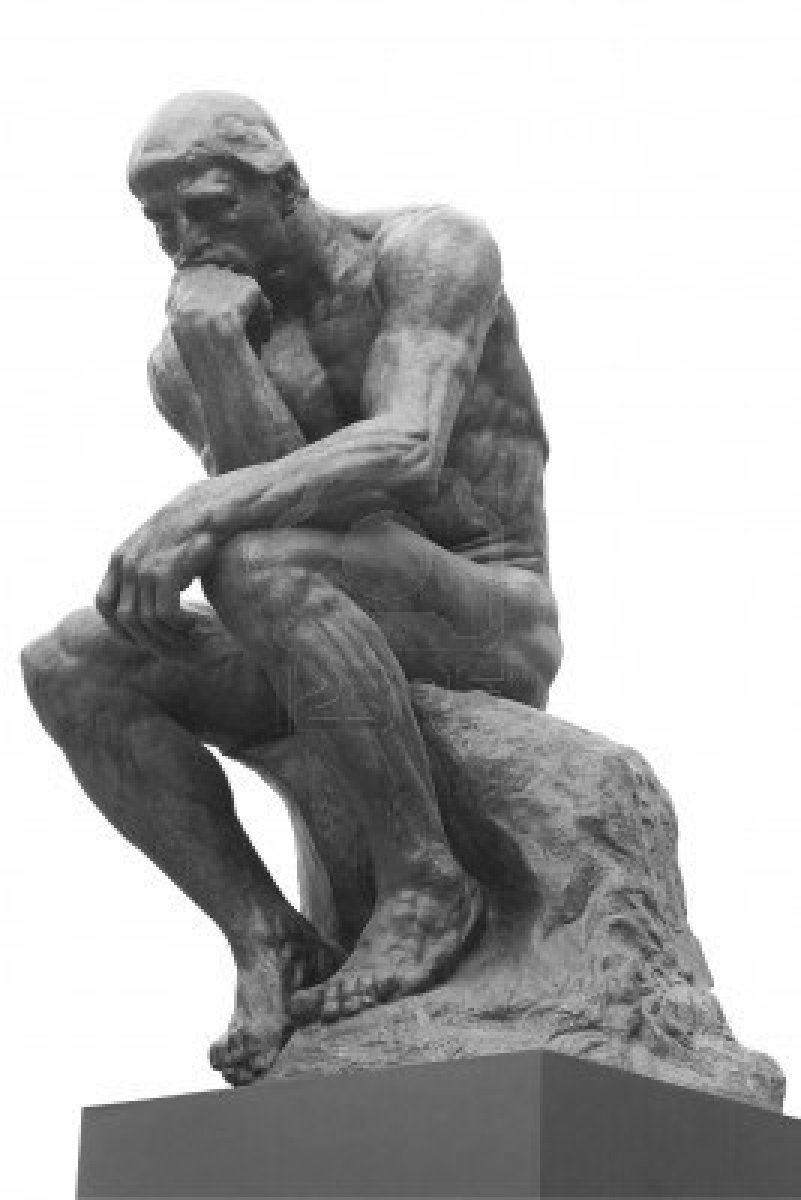 Matching boys and girls
A perfect match, if one exists,
can be found in O(n2.5) time
Matching boys and girls and pets?
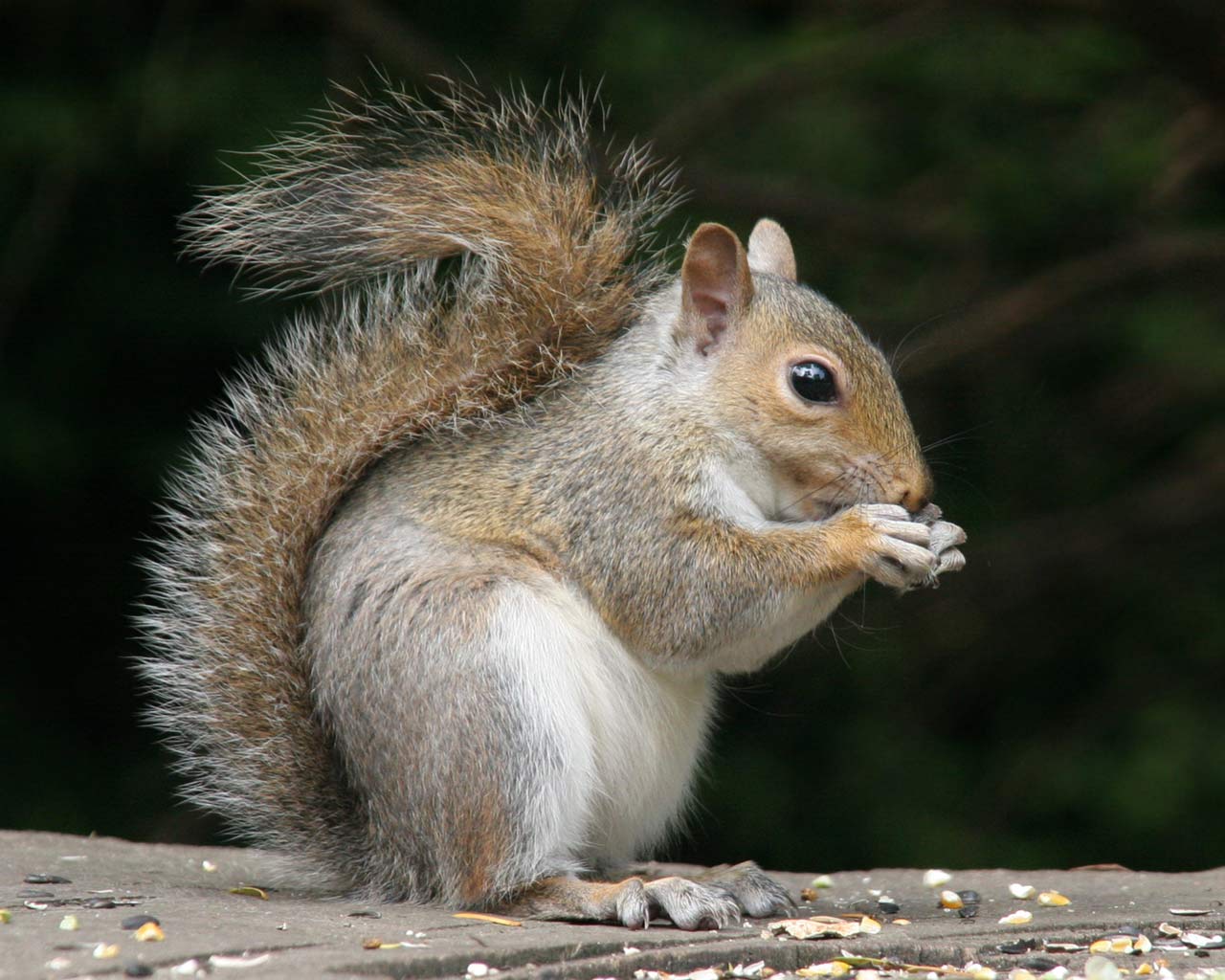 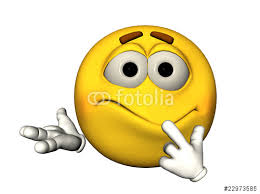 The Facebook network
Am I within 6 hops 
of everybody else?
easy to answer in O(n) time
The Facebook network
are there 60 people
who form a clique?
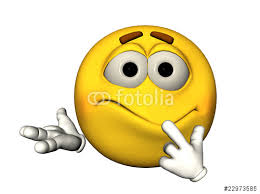 Another puzzle: the set cover problem
“Cover the whole alphabet with as few words as possible”

BOLD, ATAXIA, CAJAL, FIMBRIN, GABA, AXON, PYRAMIDAL, SEQUENT, SEIZURE, DORSAL, WERNICKE, KNOCK, LABYRINTH, GLIAL, FICK
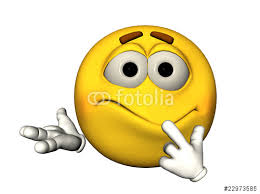 Can be solved in polynomial time O(n), O(n3), etc.
An intriguing contrast…
Seem to require exponential time…
Primality
Shortest paths
The boy-girl matching problem
The minimum spanning tree problem
The set cover problem with words of length two
Factoring
The clique problem
The 3-way matching problem
The number splitting problem
The traveling salesman problem
The set cover problem
Not so obvious:  Number splitting and matching are related!
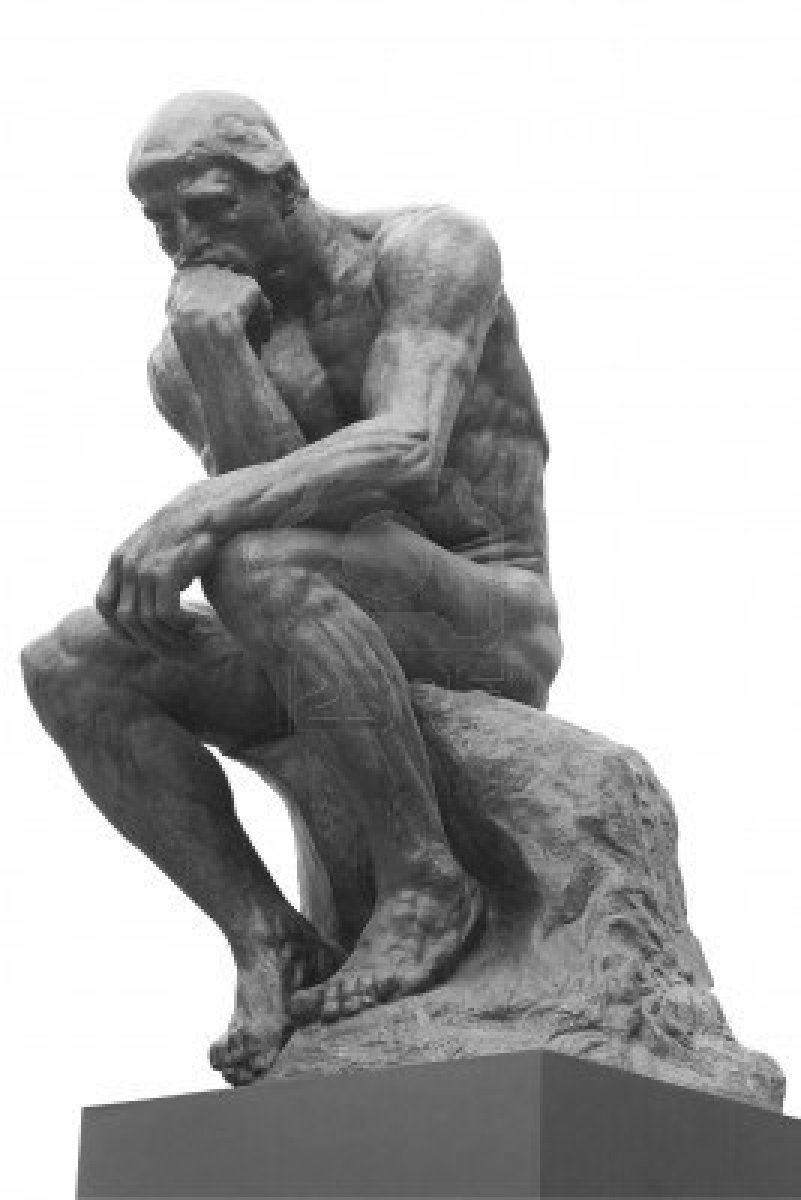 Can you see why 3-way matching                  can be reduced to 
number splitting?
Q:  If you had an algorithm for                 number splitting, how would                         you solve 3-way matching?
A: Maybe arithmetize each boy-girl-pet triple as a sparse 0-1 vector?  And then....
Factoring
The clique problem
The 3-way matching problem
Integer programming
The number splitting problem
The traveling salesman problem
The set cover problem
All seem to require exponential time

They are all equivalent!

NP-complete
Is P = NP?
NP = all problems that can be solved by exponential exhaustive search
P = those that can also be solved in polynomial time -- O(n), O(n3) etc.
NP-complete means: “the hardest problems in NP ”
Most researchers believe that P ≠ NP
That NP-complete problems are intractable
NP-completeness FAQ
did
Have you tried 
reducing from SAT?
How many NP-complete problems are known?
How do you prove a problem NP-complete?
What was the first NP-complete problem?
And how about factoring?
What does NP-completeness mean in practice?
When will we know if P = NP?
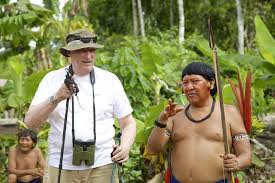 Is P = NP?
How did Life start on Earth?
Is there a single equation that describes the universe?
How do our neurons and synapses give rise to our cognition and behavior?
Can exhaustive search for a solution always be avoided?
Soooo, Computer Science
Creator and curator of an essential technology
Fountainhead of one of the most fundamental questions in mathematics and arguably all of science
What else can it do?
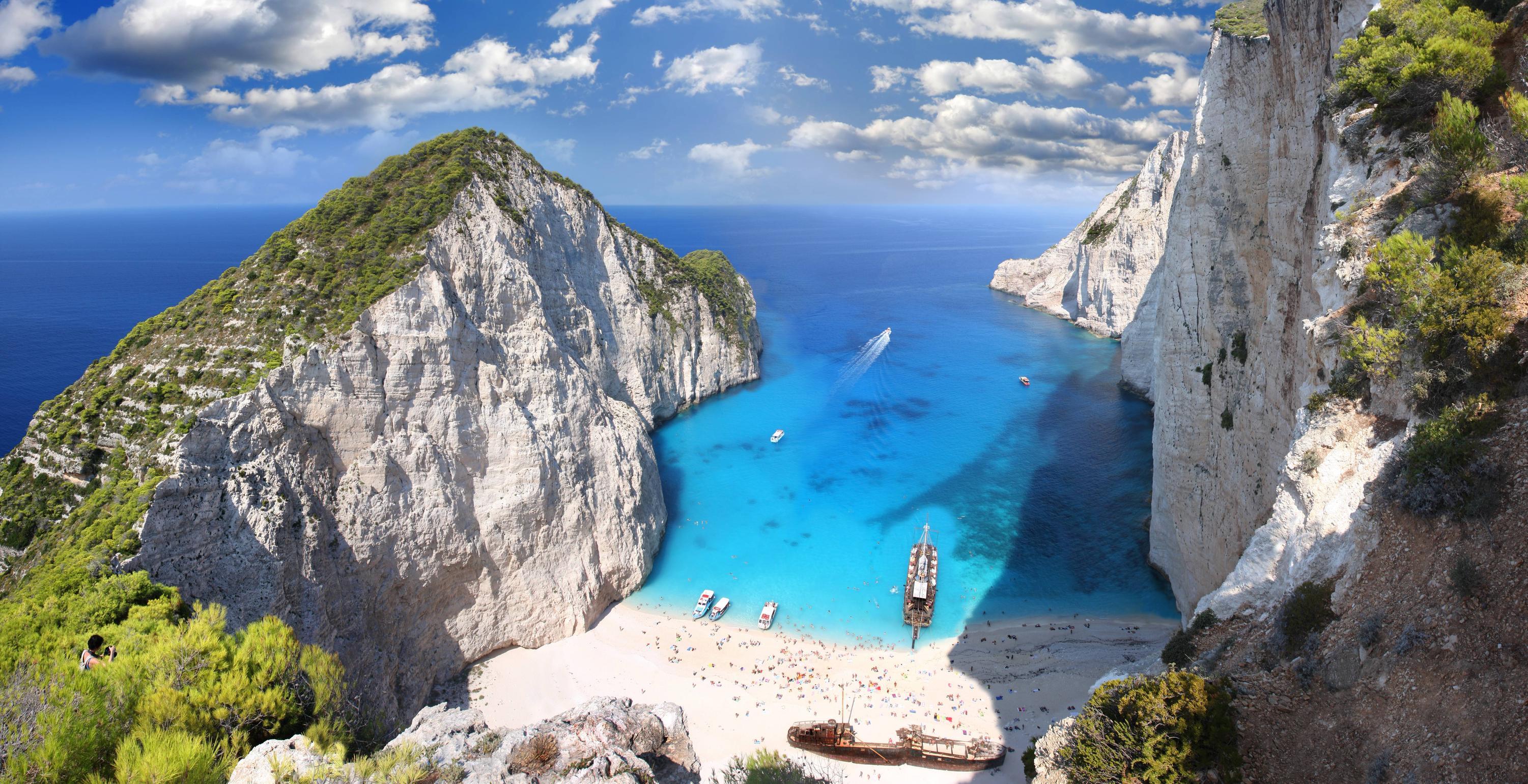 Next…
Learning algorithms
TCS and the sciences
TCS and Evolution
TCS and the Brain
Learning
Supervised
Unsupervised (next talk by    					Santosh…)
Semi-supervised 
Reinforcement
…
Hurwitz lecture, ETH, May 29
Online Learning: the n experts problem
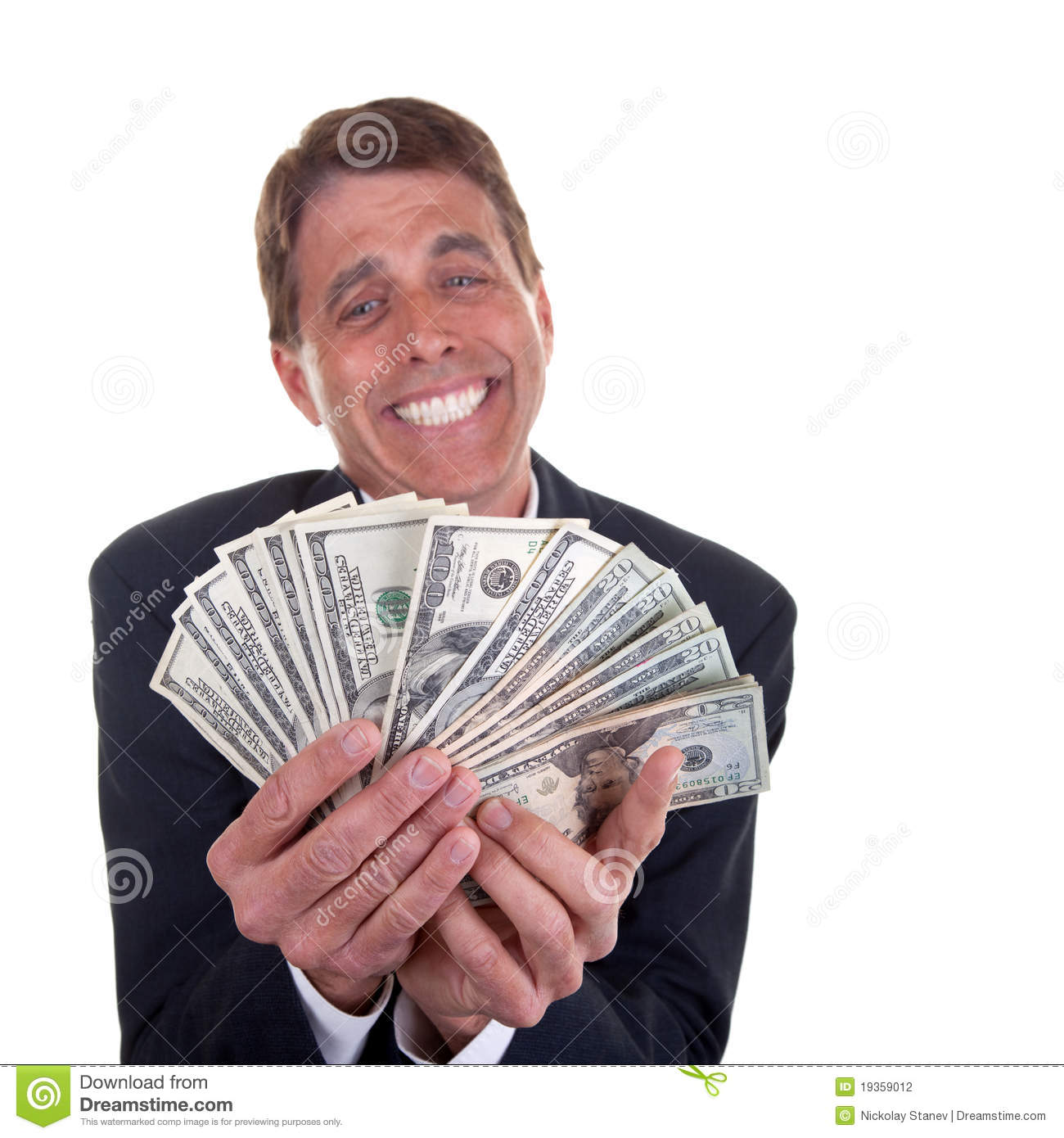 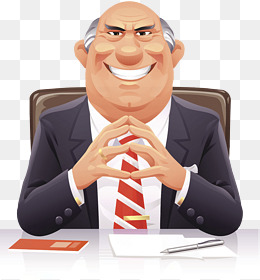 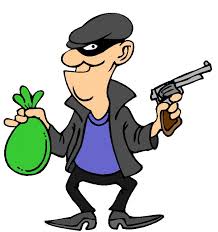 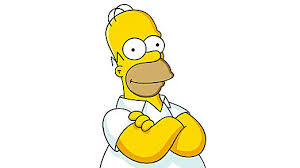 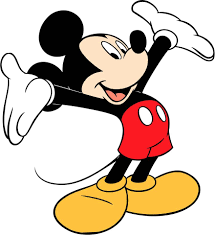 Online Learning: the n experts problem
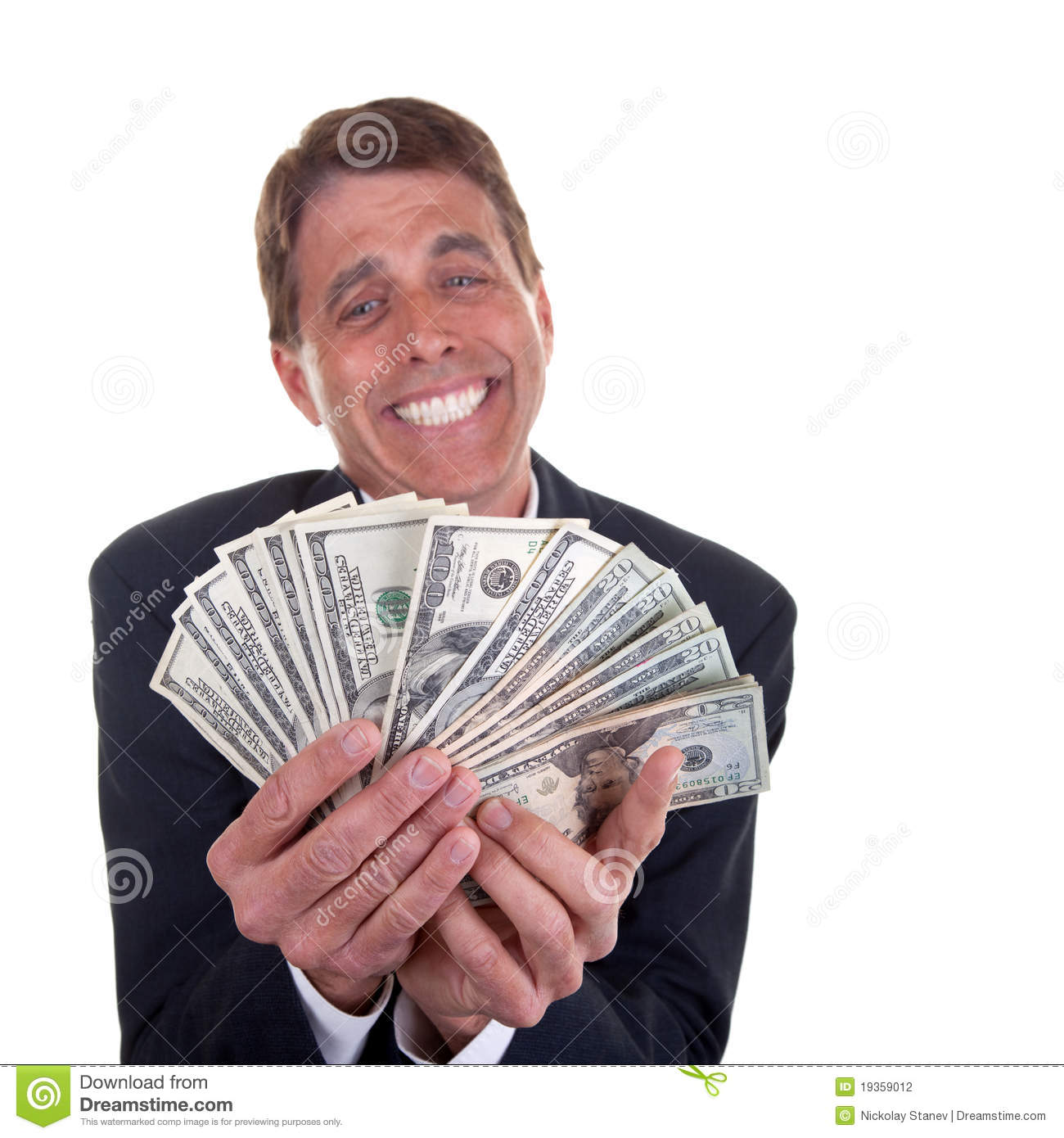 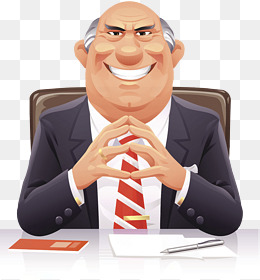 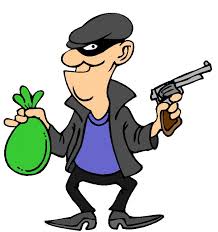 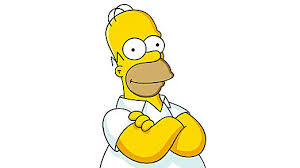 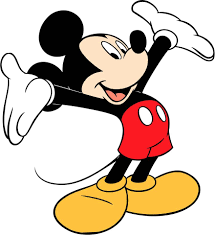 +$.3    -$.1    +$.2  -.$9.   -$.1.  +$.7
Day 1:
Choose an expert
Online Learning: the n experts problem
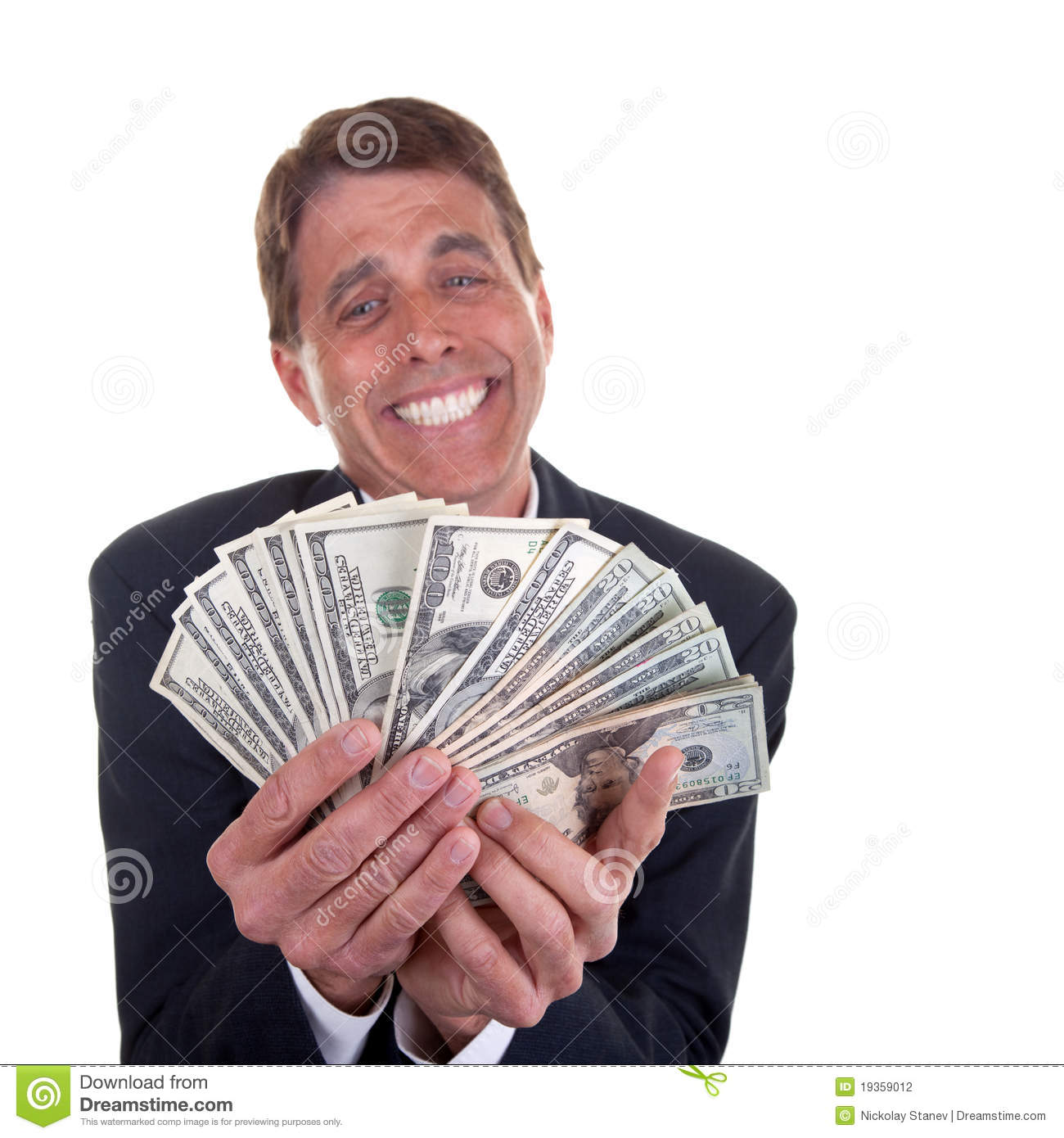 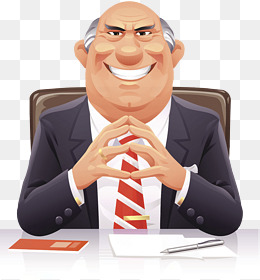 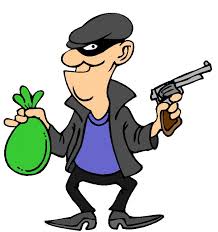 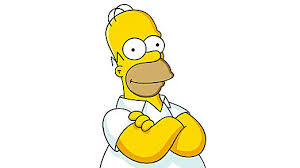 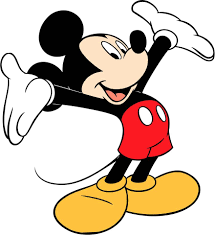 +$.1    +$.8    -$.2  +$.3   -$.1.  +$.1
Day 2:
Choose an expert
…and so on for T days…
NB:  No distribution assumptions
In fact, we assume outcomes are adversarial

Q: Is there a “learning strategy” that gets you very close to the performance of the best expert after T days?
YES!  The multiplicative weights algorithm
Start by giving all experts equal probabilities, pi1 = 1/n for all experts i
At each step update the probabilities by
pit+1  =  pit (1 + ε × outcomei)/Zt+1

That is, boost a little the experts that did better at the expense of the others
Perceptron Algorithm
A sequence of examples of the form (vector, ±)
We know that the + and the – are separated by a hyperplane
In fact, with some positive “margin” μ
Task:  Find the hyperplane
Perceptron Algorithm (cont.)
Learning a distribution
When is an apple tasty?
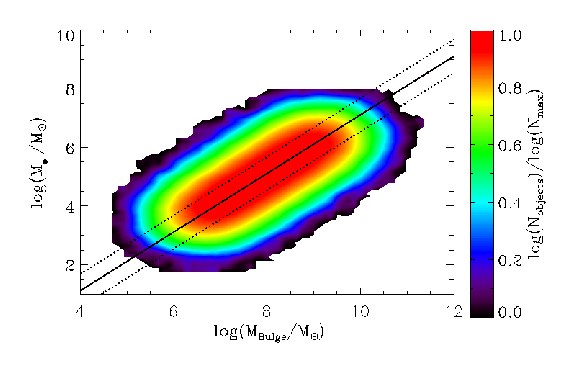 color
_  +                _     
   _             +   +
     +              _
_      + +    _
distribution D
labeled examples 
f: R2         {+, -}
class of “learning
hypotheses” H
diameter
Goal: probably approximately correct
We want to select one of the hypotheses h in H…
…such that, with probability 1 – δ,
Probx ~ D [h(x) = f(x)] > 1 - 𝜀

Realizability assumption:  The data points do come from a hypothesis h in H
Goal: probably approximately correct (cont.)
Algorithm:  
1. Draw from D a sample S of labeled points of the form (x, ±)

2.  Find the hypothesis h in H that minimizes the number of misclassified points in S
Learning Theorems
Under the realizability assumption,   [ln |H| + ln (1/ẟ)]/𝜺 samples suffice

Without realizability, we need more samples, by a factor of O(1/𝜺)

ln |H| can be replaced in the above by the VC-dimension of H
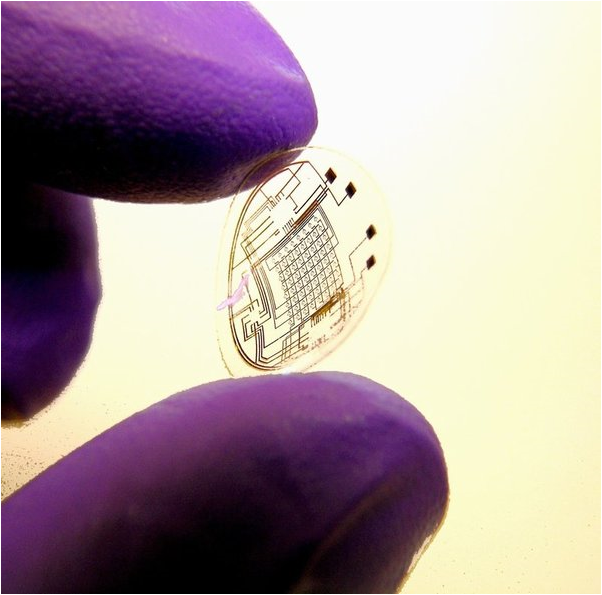 Computation as a Lens on the Sciences
Computation is everywhere!
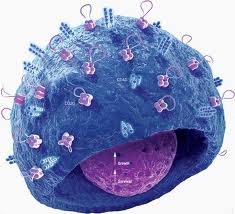 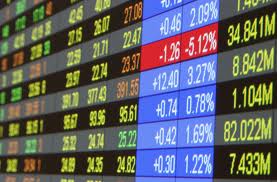 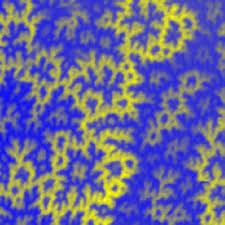 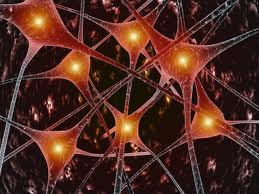 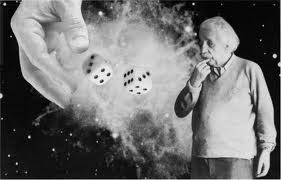 Statistical Physics and Algorithms
How does the 
lake freeze?

The mystery
of phase
transitions
vs. the convergence of algorithms
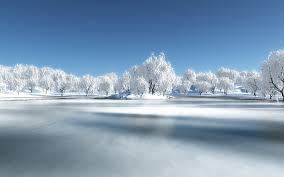 Quantum computation:Turning a question on its head
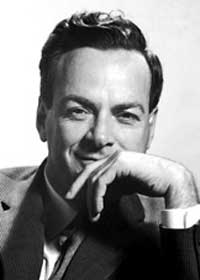 “Oh my God, how do you 
simulate such a system 
on a computer?”

Richard Feynman, 1983:
“But what if we built a computer 
out of these things?”
How to factor a 1000-bit integer[Shor 1995]in ~1000 easy steps(on a quantum computer).
output
(measurement)
1000 bits
input
1000 bits
Superposition of 
of 21000 states 
maintained throughout
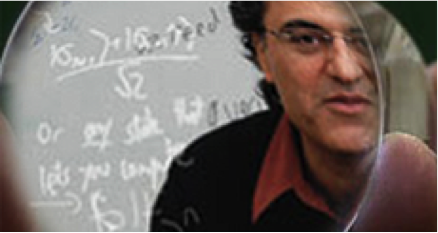 “Quantum computation is as much about testing Quantum Physics as it is about building powerful computers.”
Umesh Vazirani
Equilibria in Economics
They exist in two-player 
zero-sum games
[John von Neumann 1928]


[John Nash 1950]: 
all games have one!
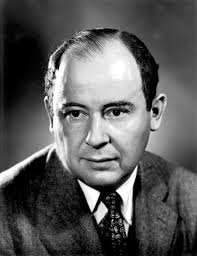 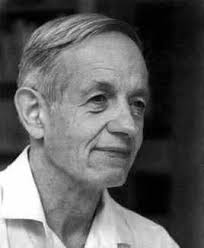 In markets too!  Price equilibria (Arrow-Debreu 1954)
“The Nash equilibrium lies at the foundations of modern economic thought.”
                                  Roger Myerson
Surprise!
Finding 
equilibria 
is an 
intractable 
problem!
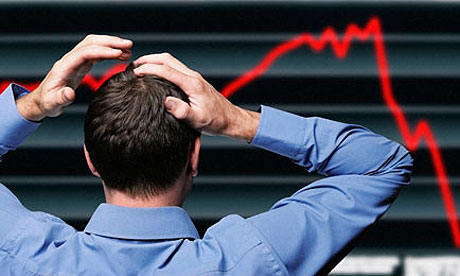 And intractability means…
…the Nash equilibrium cannot be a useful prediction of the behavior of a group of people

“If your laptop can’t find it, neither can the market”
                            Kamal Jain
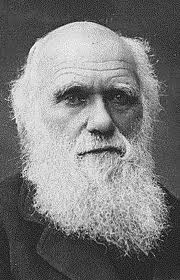 Evolution150 years later:questions stillunanswered
What is the role of recombination?
Why all this diversity?
Is Evolution optimizing something?
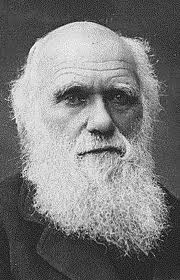 Evolution150 years later,CS version
“What algorithm could have done 
    all this! 
in a mere 1012 steps?”
frequency of allele 1 at generation t
relative fitness of allele 1 in the present genetic environment
Evolution of a haploid population in the weak selection regime, gene with two alleles:                                                                                    					
			xt+1    =     xt (1 + s f1t)/Zt+1

The Multiplicative Weights algorithm!

Furthermore, xt+1 is the x that maximizes  
             ɸ(x) = Στ < t+1(f1τ – f2τ) x + s-1H(x)
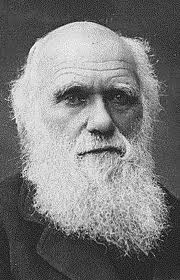 Recall thequestions stillunanswered
What algorithm could have done 
    all this! in a mere 1012 steps?
What is the role of sex?
Why all this diversity?
Is Evolution optimizing something?
Next: TCS
and the Brain
How does the Mind emerge from the Brain?
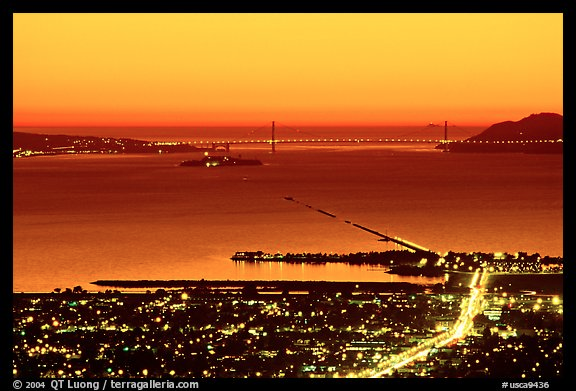 How does the Mind emerge from the Brain?
How does one think computationally about the Brain?
Good Question!
a computational theory 
of the Brain is both possible and essential
[the way the brain works] 
may be characterized by less 
logical and arithmetical depth 
than we are normally used to
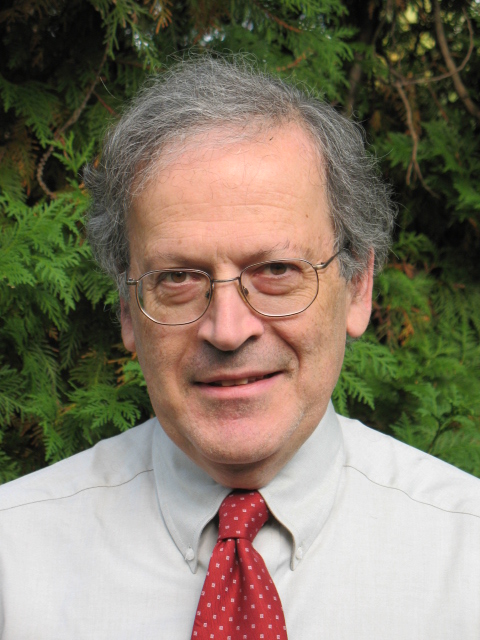 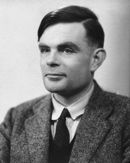 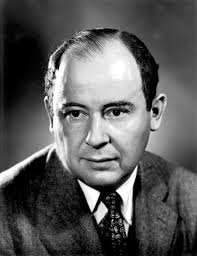 The three-step program:
	specs
	hardware
	algorithm
David Marr (1945 – 1980)
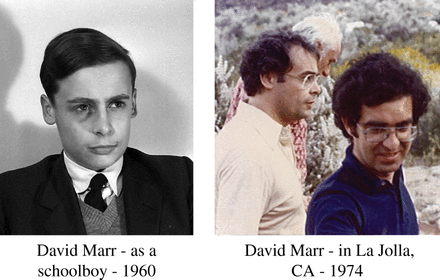 The Specs:  [Ison et al. 2016]
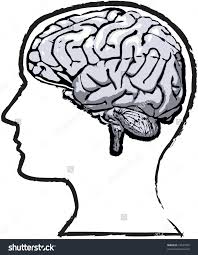 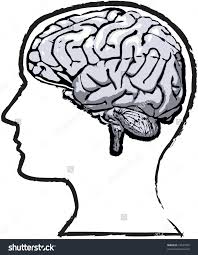 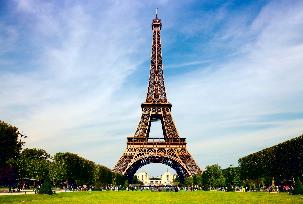 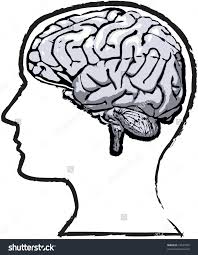 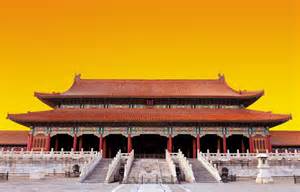 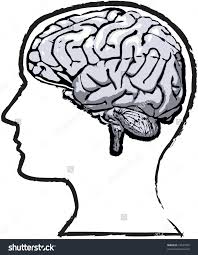 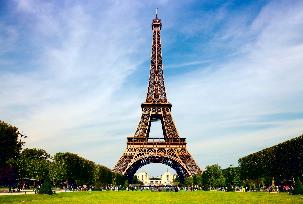 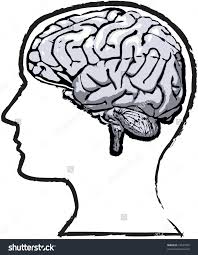 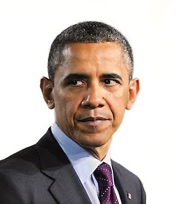 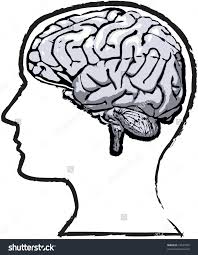 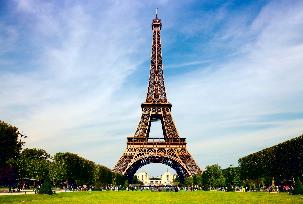 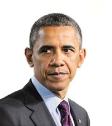 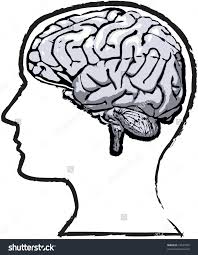 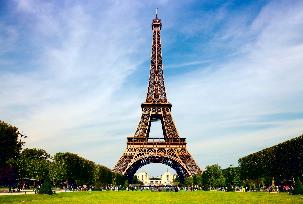 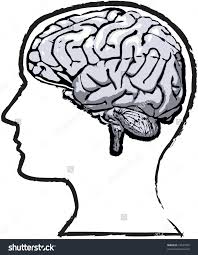 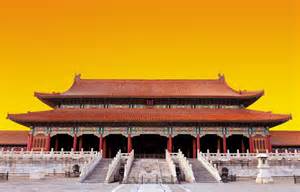 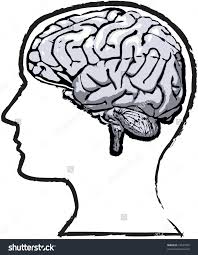 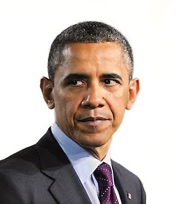 The Challenge:
These are the specs
What is the hardware?
What is the algorithm?
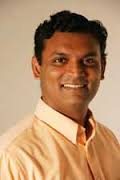 …joint work with…
Santosh Vempala
                                    Georgia Tech
   
                            Wolfgang Maass
                             TU Graz

                         
                         Robert Legenstein
                                           TU Graz
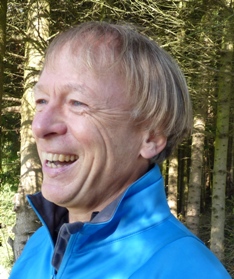 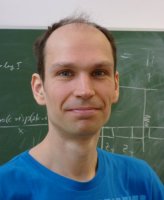 Speculating on the Hardware
A little analysis first
They recorded from ~102 out of ~107 MTL neurons in every subject
Showed ~102 pictures of familiar persons/places, with repetitions
each of ~10 neurons responded consistently to one image
Hmmmm...
Speculating on Hardware (cont.)
Each memory is represented by an assembly of many (perhaps  ~ 104 - 105 ) neurons; 
    cf  [Hebb 1949], [Buzsaki 2003, 2010]
Highly connected, therefore stable
It is somehow formed by sensory stimuli
Every time we think of this memory, 
     ~ all these neurons fire
cells (or concept cells)
Algorithm?
How are assemblies formed?
How does association happen?
Let us formulate a conjecture
Assembly formation
assembly
stimulus
Association
[Pokorny et al. 2018], in submission
Simulations of a recurrent neural network model support the conjecture
cf:  [al. et Axel, 2011] re: mouse olfaction
2
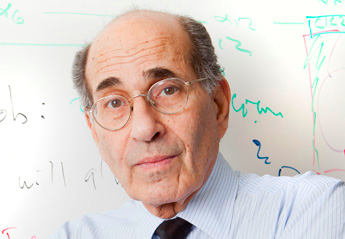 From the Discussion section of [al. et Axel]
An odorant may [cause] a small subset of … neurons [to fire]. 
This small fraction of ... cells would then generate sufficient recurrent excitation to recruit a larger population of neurons. 
Inhibition triggered by this activity will prevent further firing
In the extreme, some cells could receive enough recurrent input to fire … without receiving [initial] input…
Mathematical Model
Two large sets of excitatory neurons: SC and MA
 Synapses SC  MA and MA  MA form a random Gn,p directed graph
Discrete time
A set of SC neurons fire for a small number of steps T (the presentation of the stimulus)
At each time t, the set At of K neurons in MA that have the largest synaptic input (from SC or MA) will fire*
Hebbian Plasticity:  If at time t cell i fires, and at time t + 1 cell j fires, the weight of synapse (i, j) increases by β
We can prove…
...the precise narrative of assembly formation in [al. et Axel] 
Furthermore, after the sequence of presentations                                        			E, O, E + O, E, O,                   a small but non-vanishing set of cells in the E assembly will also respond to O, and vice-versa
(all with high probability…)
Stronger results under Gn,p++
[Song et al 2005]: reciprocity
    and triangle completion
Gn,p++
p ~ 10−1
Gn,p
p ~ 10−2
birthday
paradox
two questions of many
Can combinatorial completion biases such as Gn,p++ be a crucial part of the way the brain works?

Can a mechanism similar to the one described here be a part of the Brain circuit for building syntax trees?
Soooooo,Theoretical Computer Scientists
Algorithmic thinkers
Mathematicians at heart, they enjoy formulating and proving theorems
They know complexity and randomness
They like to explore interesting new areas and learn new tricks
Looking forward to interacting with you and learning from you!
Thank You!
As you set out for Ithakahope the voyage is a long one,full of adventure, full of discovery.Laistrygonians and Cyclops,angry Poseidon—don’t be afraid of them:you’ll never find things like that on your wayas long as you keep your thoughts raised high,as long as a rare excitementstirs your spirit and your body.Laistrygonians and Cyclops,wild Poseidon—you won’t encounter themunless you bring them along inside your soul,unless your soul sets them up in front of you.
Hope the voyage is a long one.May there be many a summer morning when,with what pleasure, what joy,you come into harbors seen for the first time;may you stop at Phoenician trading stationsto buy fine things,mother of pearl and coral, amber and ebony,sensual perfume of every kind—as many sensual perfumes as you can;and may you visit many Egyptian citiesto gather stores of knowledge from their scholars.